LA RECOMPENSA DEL SERVICIO
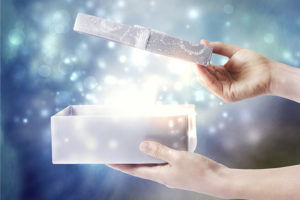 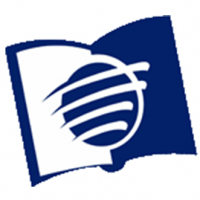 ESCUELA SABÁTICA
IGLESIA ADVENTISTA DEL 7° DÍA
SERVICIO DE CANTO
#558 “AMA A TUS PRÓJIMOS”, #559 “NO TE DÉ TEMOR”
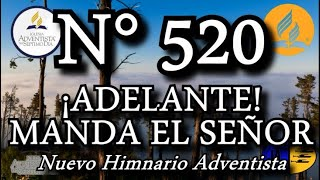 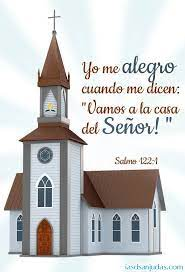 B
I
E
N
V
E
N
I
D
O
S
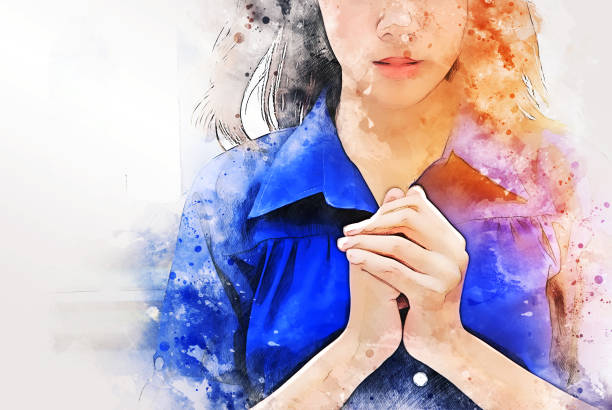 ORACIÓN
DE
RODILLAS
LECTURA BÍBLICA
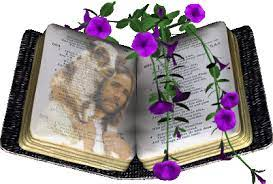 “Y cualquiera que haya dejado casas, o hermanos, o hermanas, o padre, o madre, recibirá cien veces más, y heredará la vida eterna”. (Mateo 19:29)
PROPÓSITO
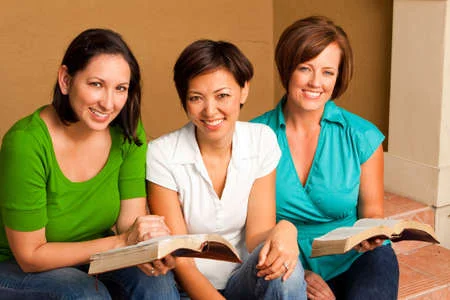 INSPIRAR A LOS MIEMBROS DE LA ESCUELA SABÁTICA PARA SEGUIR CUMPLIENDO LA MISIÓN CON ALEGRÍA
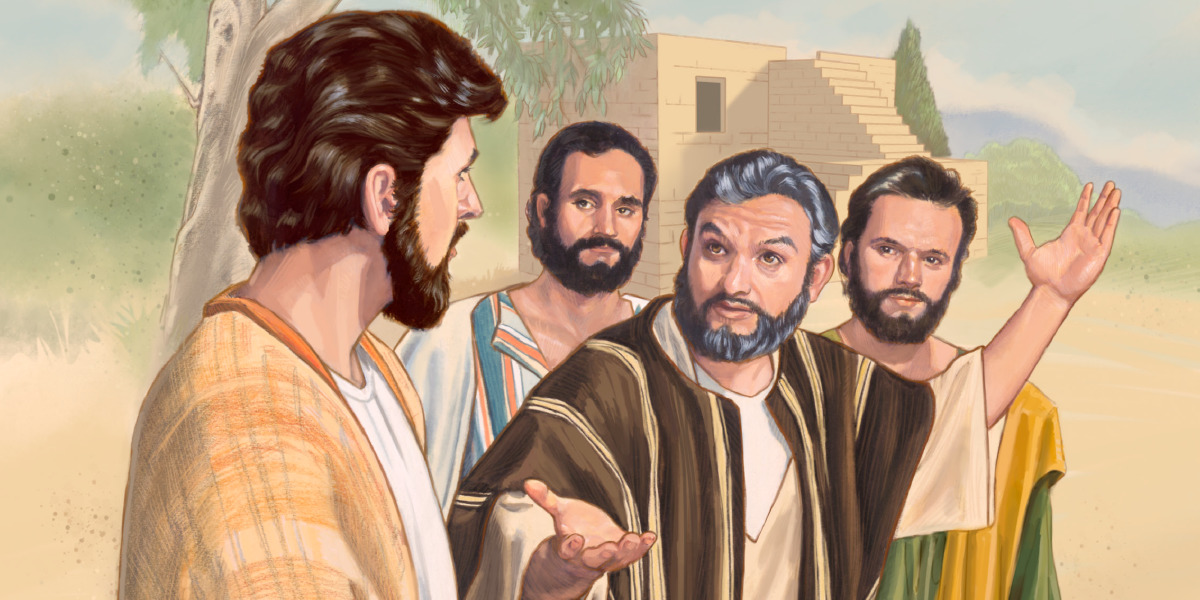 Somos propensos a buscar recompensas por las cosas que hacemos. Desde pequeños aprendimos esto en casa. Quizás esta es la razón por la que el apóstol Pedro le dice a Jesús: “Nosotros lo hemos dejado todo y te hemos seguido; 
¿Qué, pues, tendremos? (Mateo 19:27).
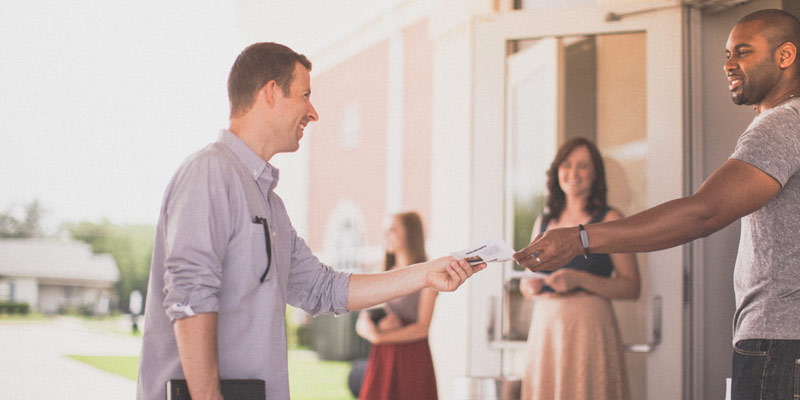 Ante esta cuestión, Jesús habla de una recompensa que se puede obtener aquí en esta tierra, en este tiempo y otra que tiene que ver con la vida eterna. Estas recompensas no son un pago por nuestro servicio, más bien
son una consecuencia de andar en comunión con aquel que todo lo tiene. Hoy vamos a recordar juntos estas recompensas
y a motivarnos para seguir sirviendo al Señor, llevando la iglesia más cerca de la comunidad.
NUEVO HORIZONTE
DISCIPULADO
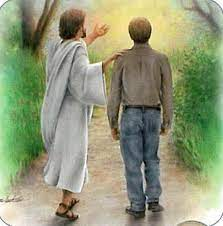 PASO A PASO CON JESÚS
HIMNO DE ALABANZA
#17 “OH PADRE ETERNO DIOS”
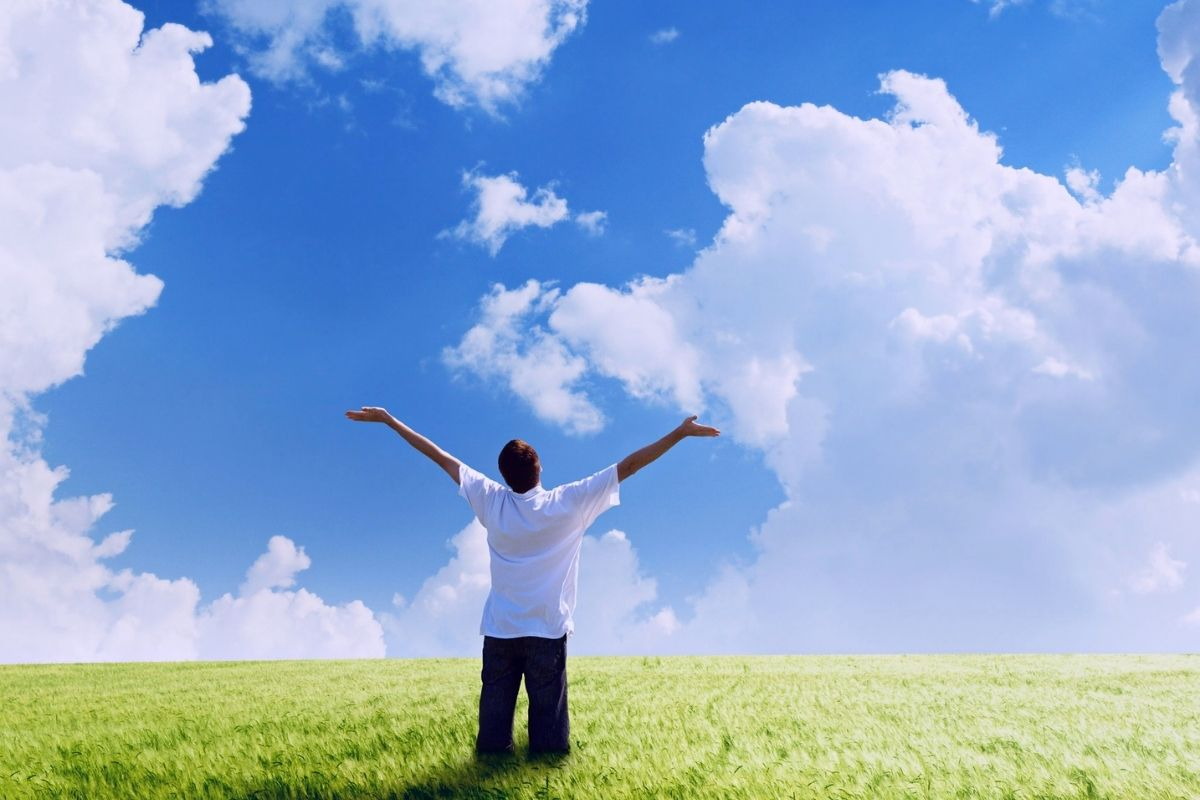 1. LA FELICIDAD
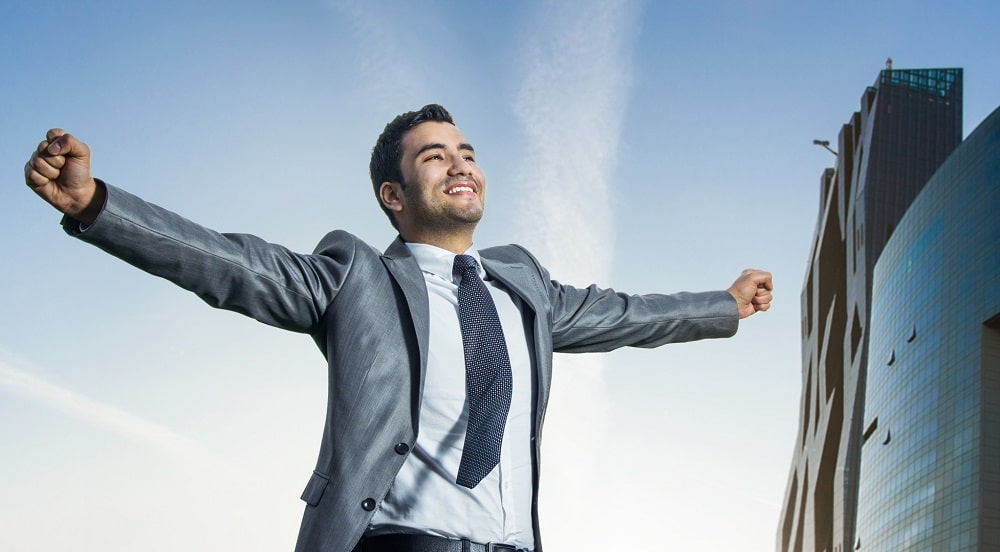 Las personas que, renunciando a su comodidad personal, se entregan al servicio abnegado de llevar el evangelio a otras
personas, descubren que en esta obra hay verdadera felicidad. “El obrero cristiano no halla penoso el trabajo en la obra que
el cielo le ha asignado. Entra en el gozo de su Señor al ver almas libertadas de la esclavitud del pecado; y ese gozo es la
recompensa por todo sacrificio”. SC 278
2. BENDICIÓN
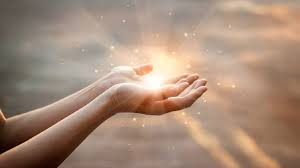 Cada uno de los esfuerzos que hagamos, en favor de las demás personas por amor a Cristo, va a tener como consecuencia
una increíble bendición sobre nosotros mismos. “Cada rayo de luz que hagamos brillar sobre otros, se reflejará en nuestros
corazones.
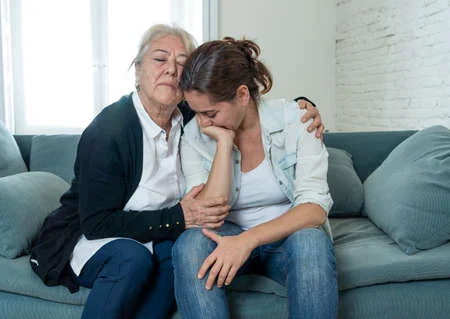 Toda palabra bondadosa y de afecto hablada al afligido, cada acción realizada para aliviar al oprimido, y cada ofrenda dada para satisfacer las necesidades de nuestros semejantes o
 para gloria de Dios, resultará en bendición para el
dador. Los que de ese modo trabajan, están obedeciendo 
la ley del cielo y recibirán la aprobación de Dios”. SC 279
3. SALUD
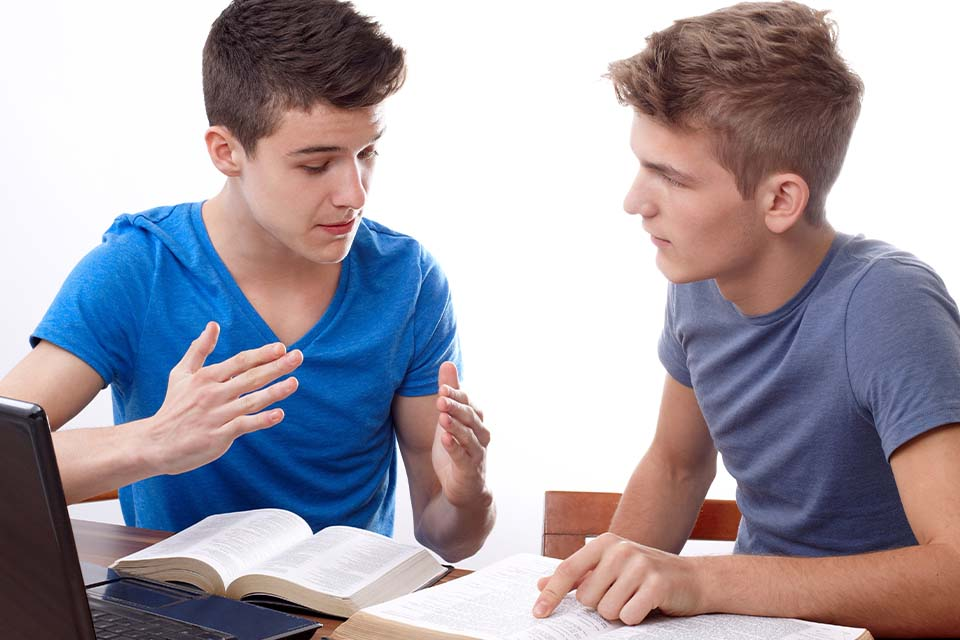 ¿Sabía usted, que uno de los remedios más efectivos 
contra la enfermedad, es ocuparnos en el trabajo misionero?
“El placer de hacer bien a otros, imparte un ardor a los sentimientos que se propaga por los nervios, estimula la circulación de la sangre y fortalece la salud física y mental” 
SC 280
CANTO  ESPECIAL
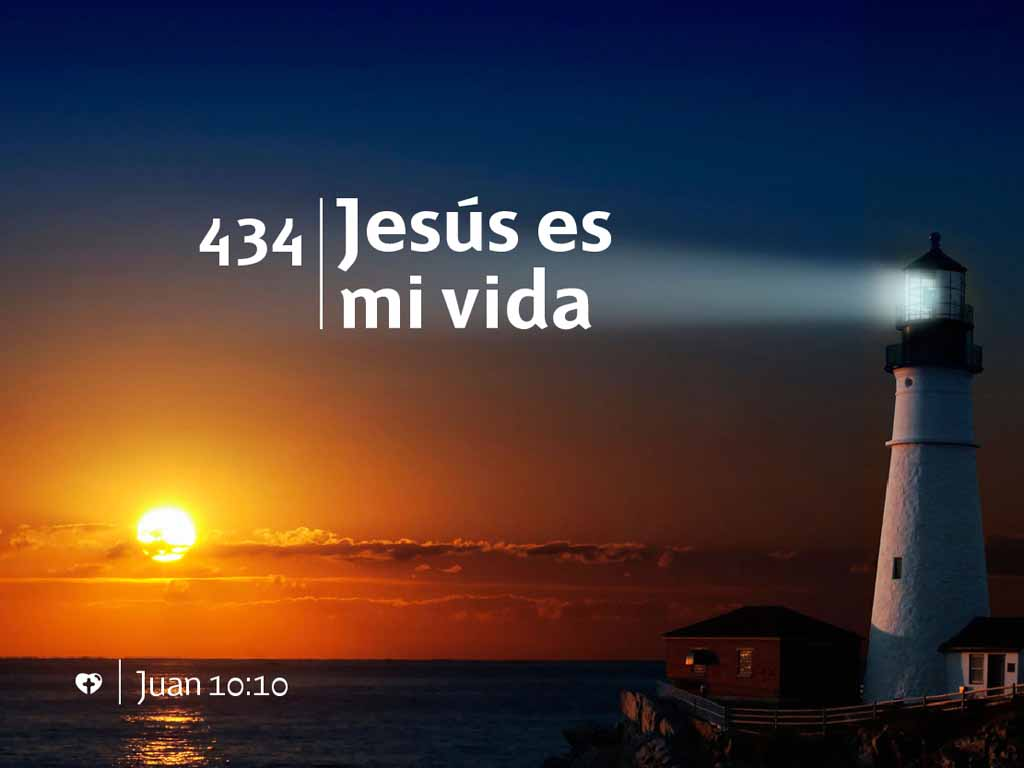 4. PODER
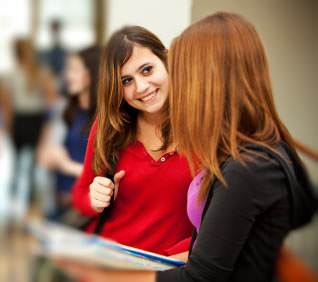 Necesitamos una iglesia poderosa, esta lo será en la medida en que se esfuerce por trabajar arduamente en favor de los perdidos
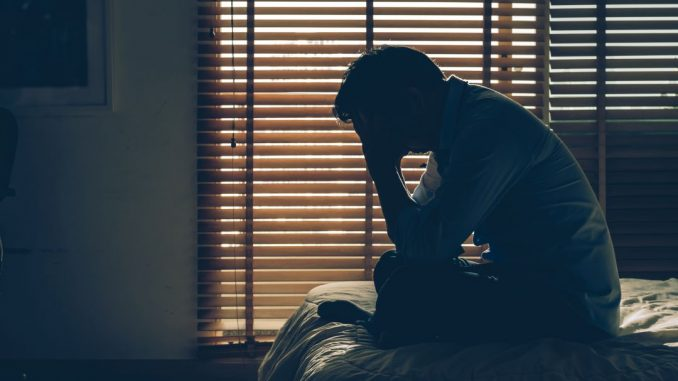 “Si se priva de trabajo a un hombre fuerte se debilitará. 
La iglesia o las personas que se abstienen de llevar cargas 
  para otros, que se encierran en sí mismas, pronto sufren de debilitamiento espiritual. Es el trabajo lo que mantiene fuerte al hombre fuerte. La labor espiritual, el trabajo arduo y el llevar cargas, es lo que dará fuerza a la iglesia de Cristo”. SC 280
MISIONERO MUNDIAL
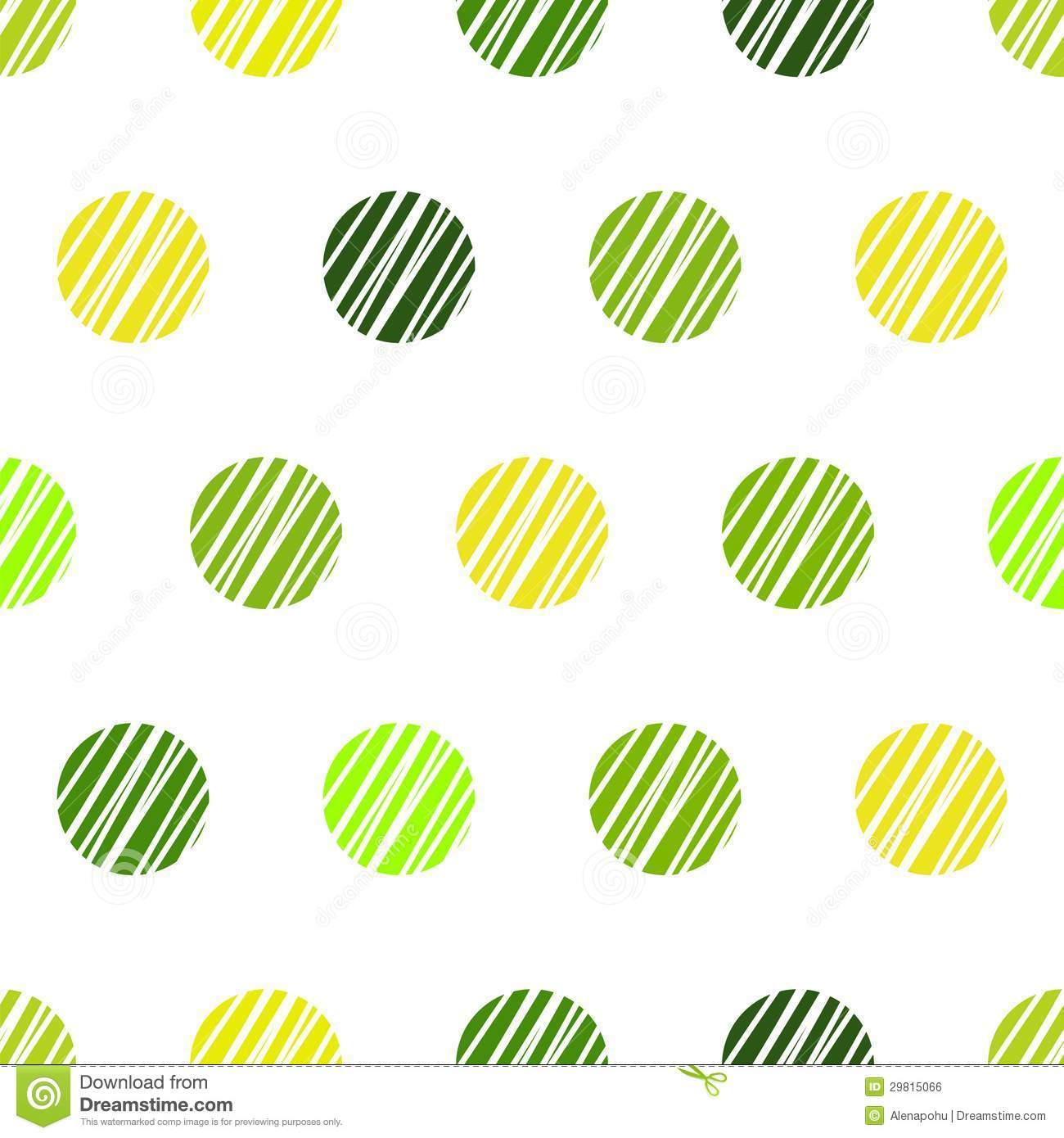 TRANSFORMADO EN LA UNIVERSIDAD
- 1ª PARTE
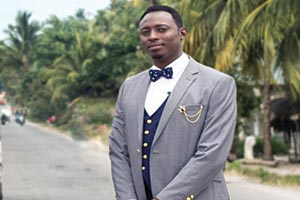 TANZANIA
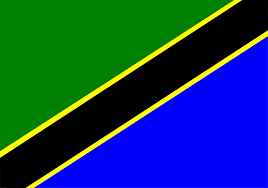 HENRY
11 DE FEBRERO DE 2023
5. PAZ
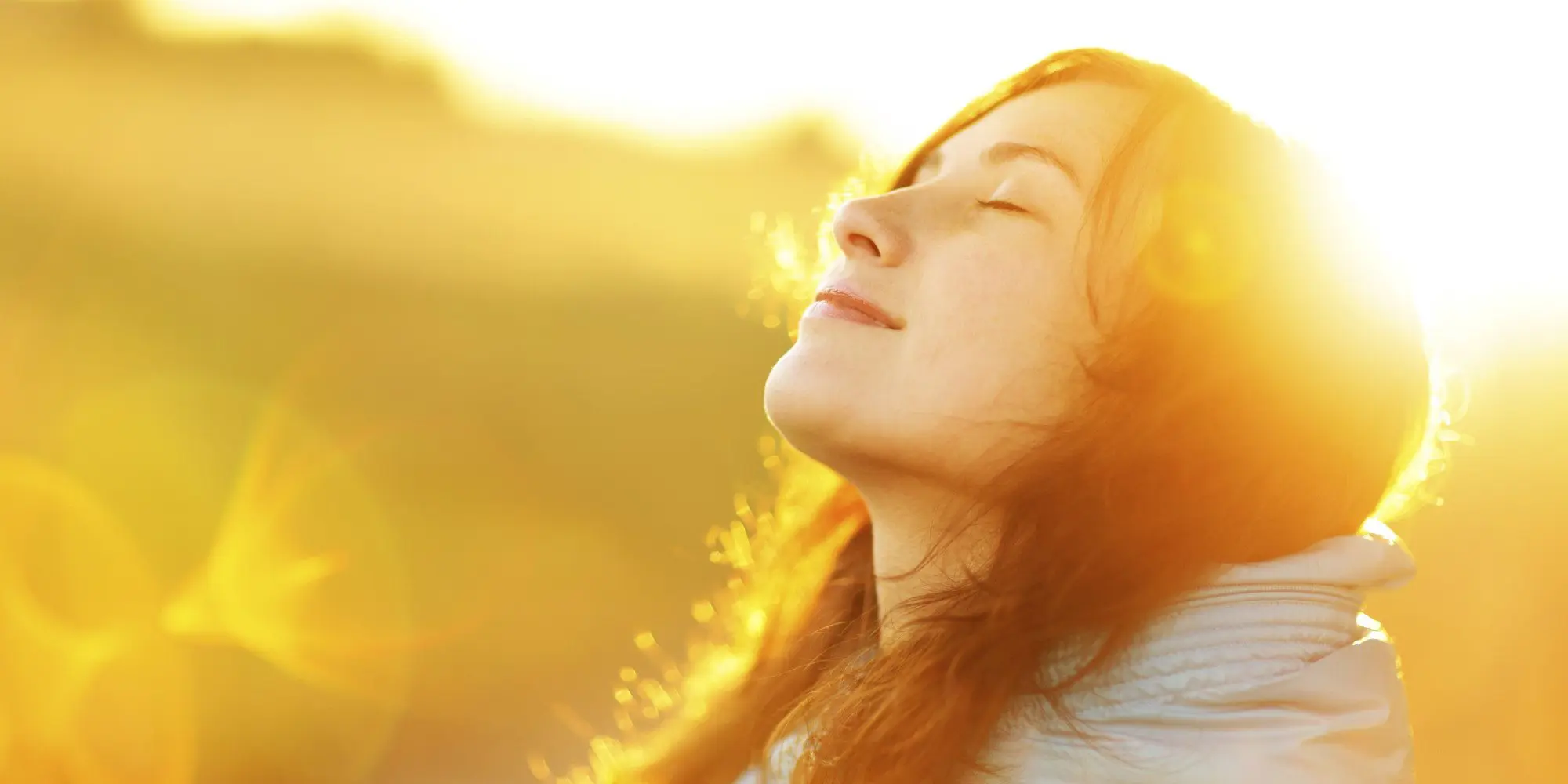 “Al trabajar para otros, se experimentará una gran satisfacción, una paz interior que será en sí suficiente recompensa.
Cuando estén animados por un elevado y noble deseo de hacer bien a otros, ellos (los seguidores de Dios) hallarán verdadero
deleite en el cumplimiento de los múltiples deberes de la vida. Esto traerá más que una recompensa terrenal; porque los
ángeles toman nota de cada ejecución fiel y abnegada del deber, algo que brilla en el registro de la vida”
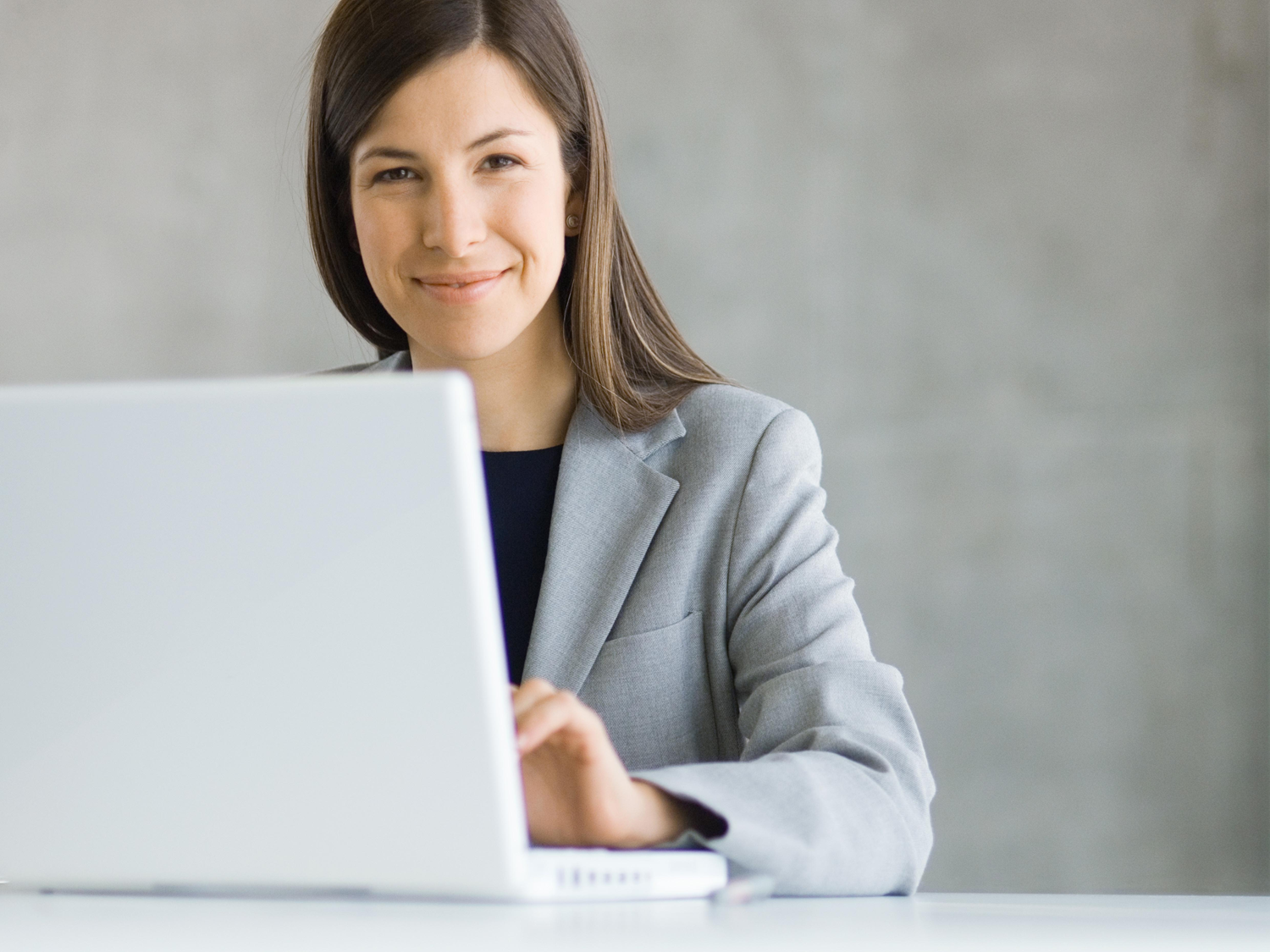 INFORME 
SECRETARIAL
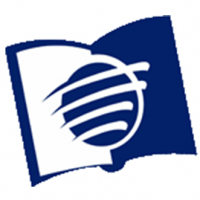 CONCLUSIÓN
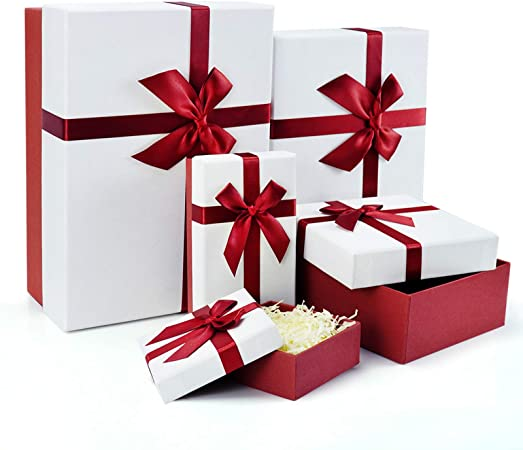 Es verdad que la vida eterna, el privilegio de vivir por la eternidad con Cristo y servirle, es la más alta recompensa a la que podemos aspirar. Pero mientras ese momento llega, haríamos bien en valorar estos cinco regalos maravillosos 
que Dios quiere que disfrutemos aquí en la tierra: 
felicidad, bendición, salud, poder y paz.
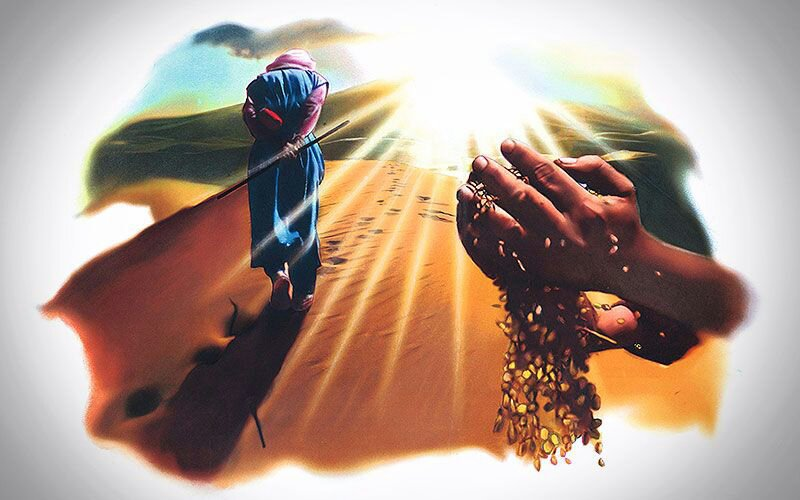 “Aquel que ha señalado a cada uno su obra, conforme a su capacidad, jamás dejará sin recompensa al que haya cumplido
fielmente su deber. Toda acción de lealtad y fe será coronada con muestras especiales del favor y la aprobación de Dios. 
 A todo obrero se hace la promesa: Irá andando y llorando el que lleva la preciosa semilla; mas volverá a venir con regocijo,
trayendo sus gavillas (Salmo 126:6)”. SC 276
VERSÍCULO PARA MEMORIZAR
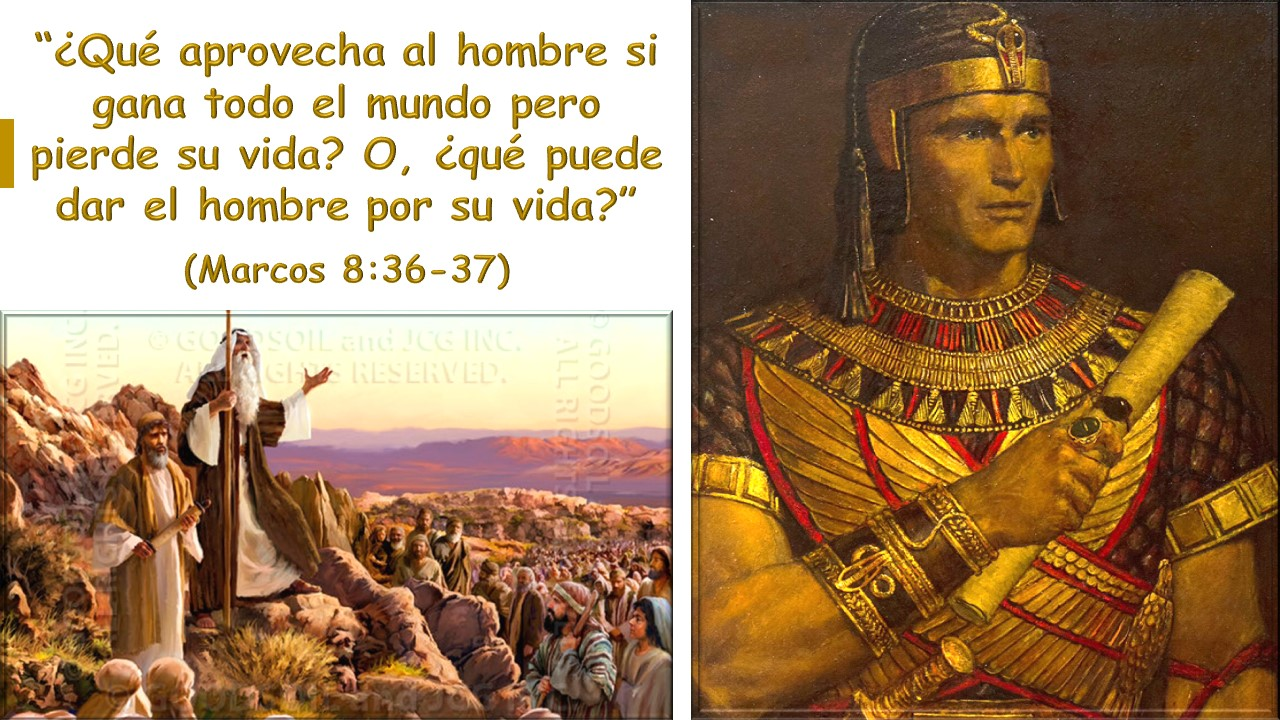 REPASO DE LA LECCIÓN # 6
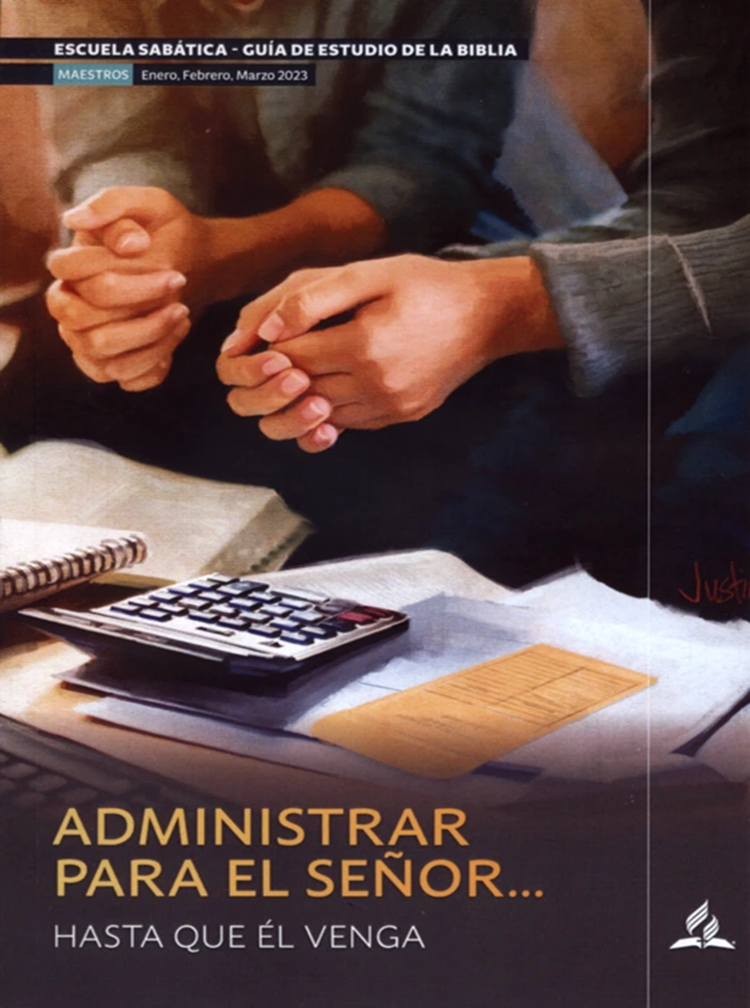 “ACUMULEN TESOROS 
EN EL CIELO”
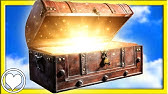 HIMNO FINAL
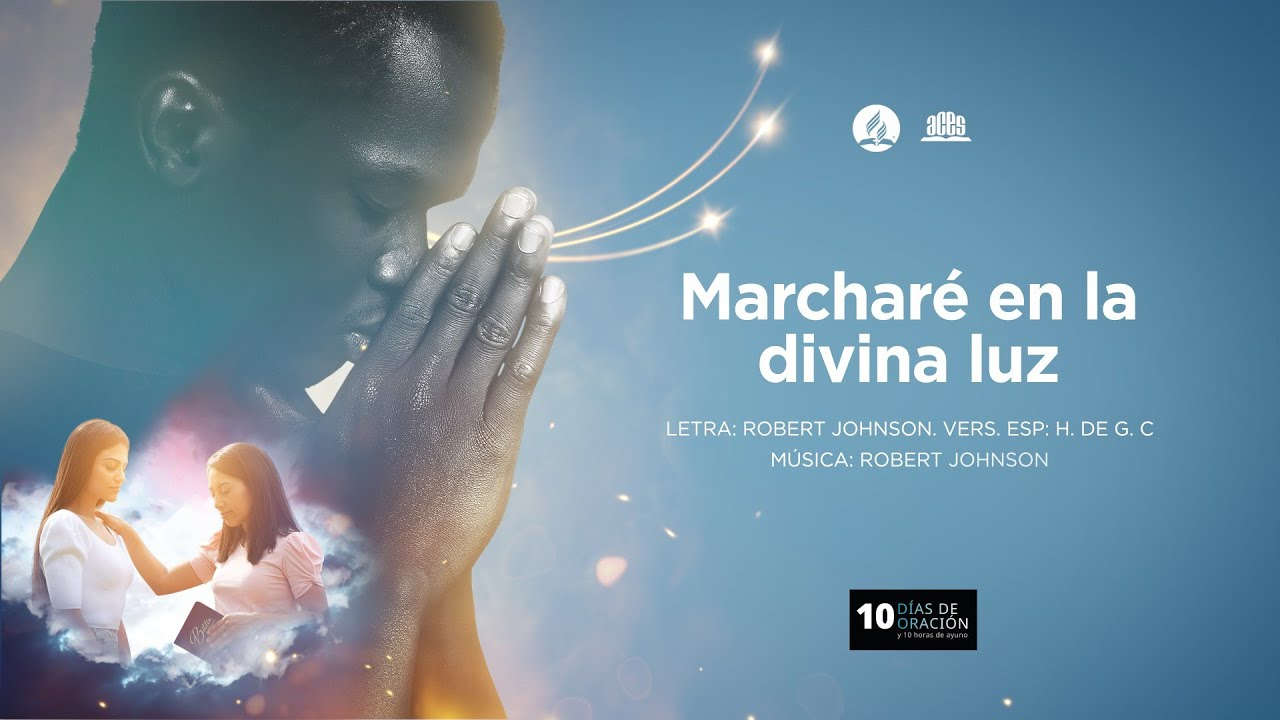 # 511
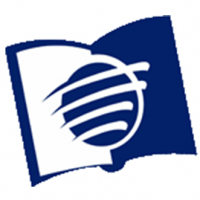 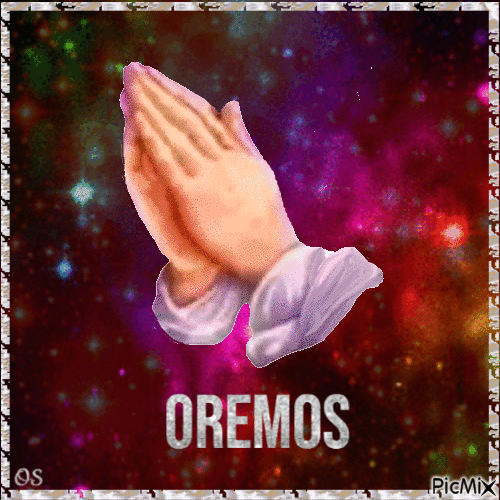 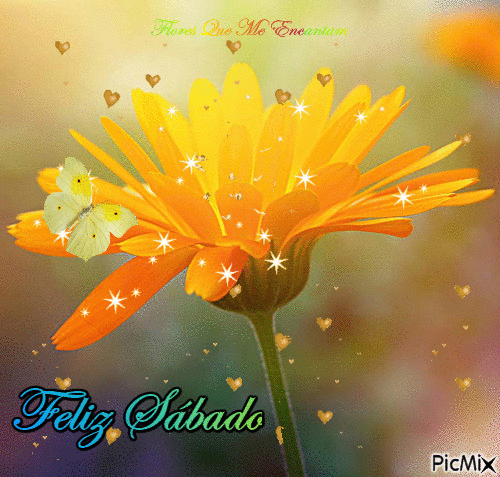